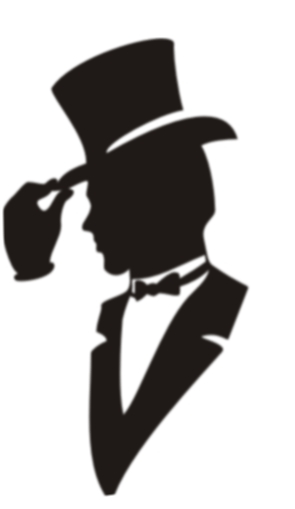 Кто из этих мужчин джентльмен?
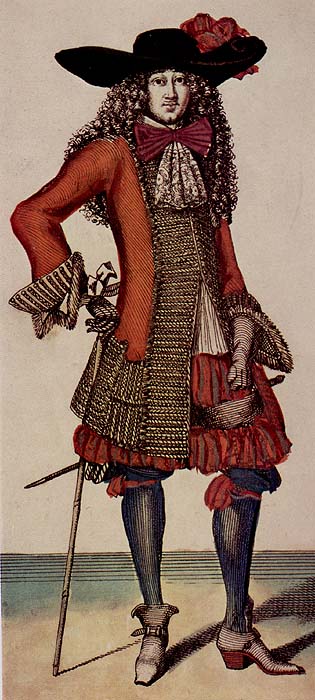 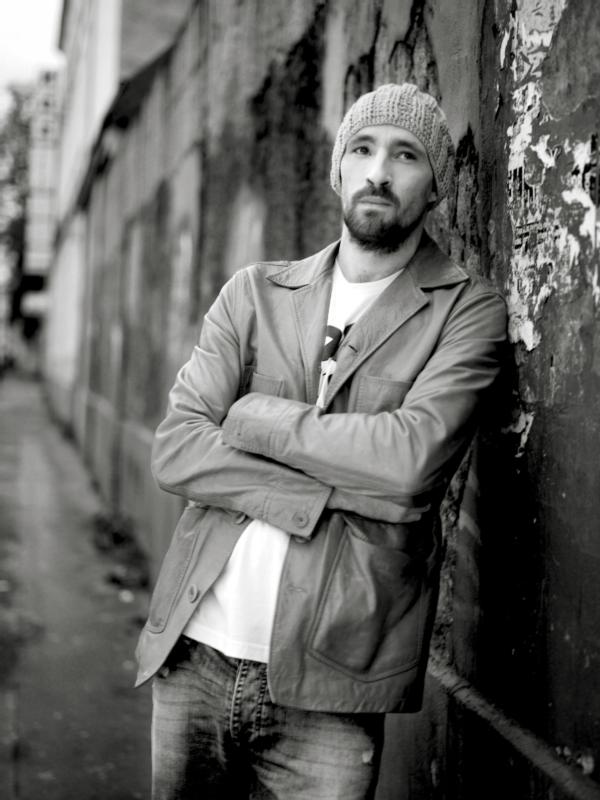 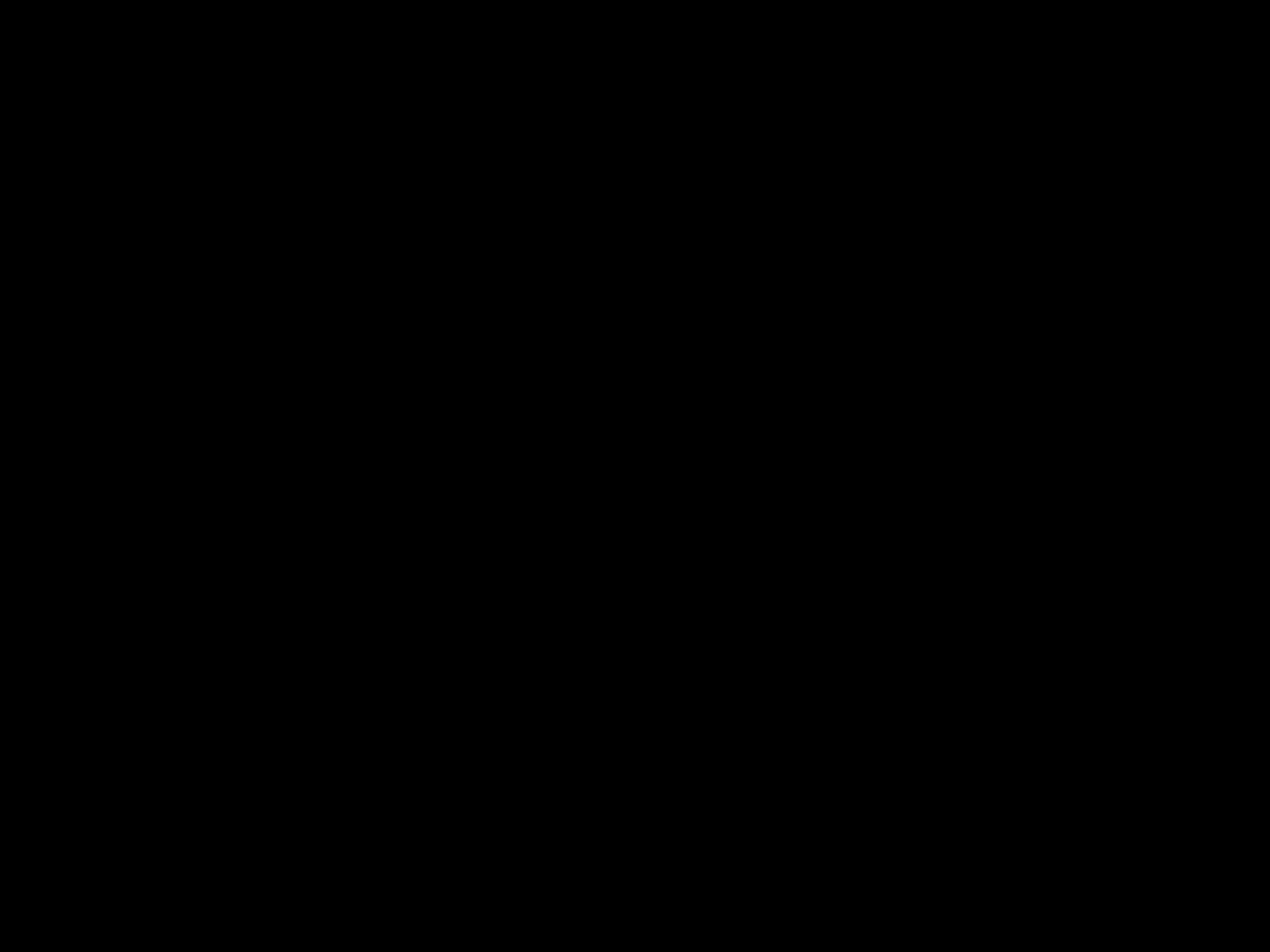 Какой джентльмен?
Воспитанный
аккуратный
сдержанный
пунктуальный
серьёзный
уверенный
вежливый
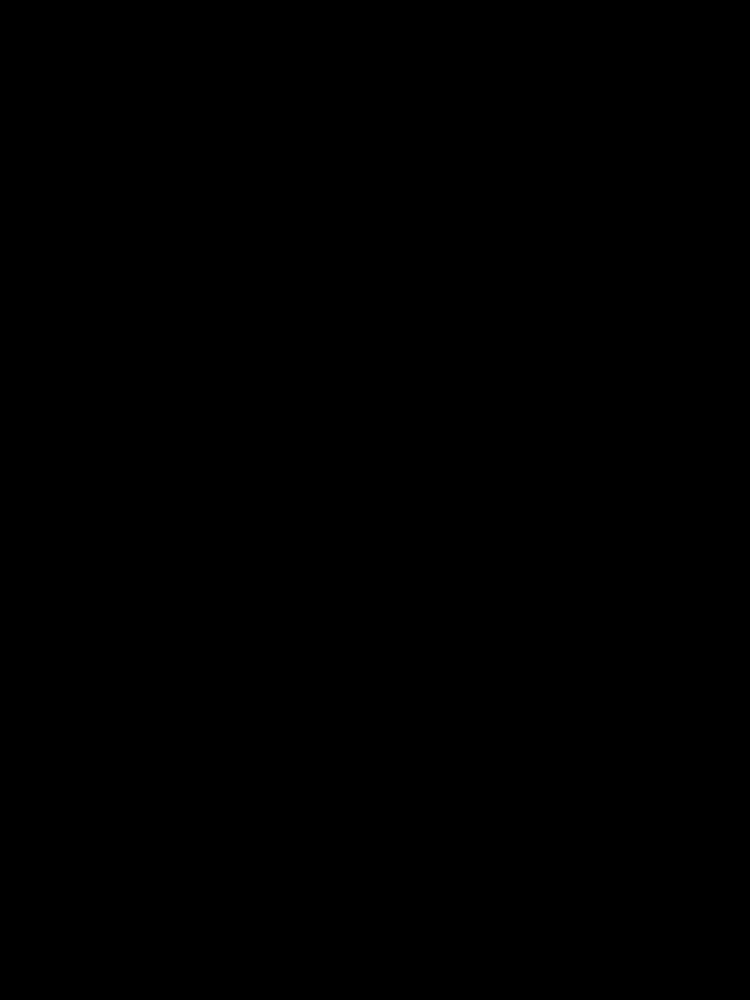 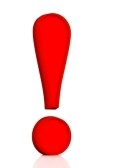 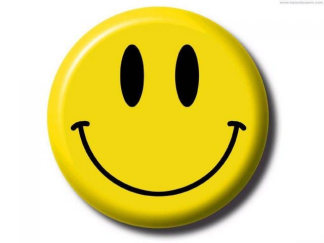 Я был внимателен на уроке, у меня все получилось!

Я был внимателен, но высказать свои мысли и чувства в письменном виде у меня не получилось.

Мое сочинение мне нравится, но на эту тему мне еще надо подумать.
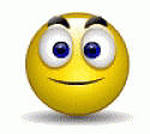 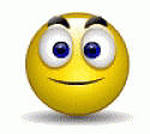 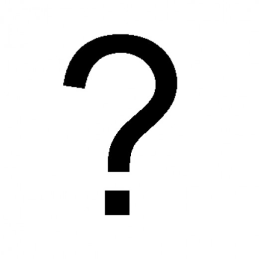 МОЛОДЦЫ!
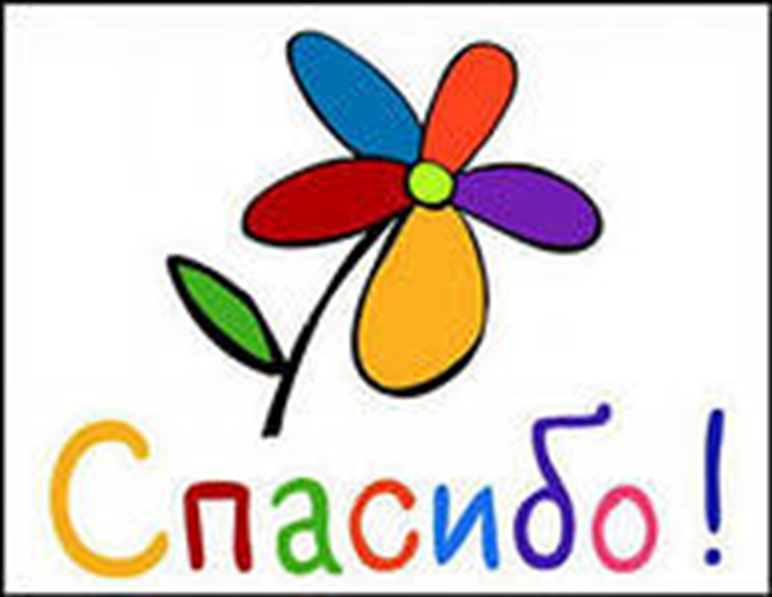